ESTERY- NOVÁ LÁTKA
OPAKOVÁNÍ- SOLI KARBOXYLOVÝCH KYSELIN
VZORCE SOLÍ KARBOXYLOVÝCH KYSELIN
OCTAN VÁPENATÝ

MRAVENČAN SODNÝ

BUTANAN DRASELNÝ

STEARAN VÁPENATÝ
VYUŽITÍ SOLÍ KARBOXYLOVÝCH KYSELIN
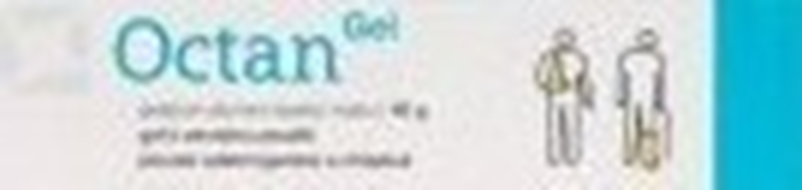 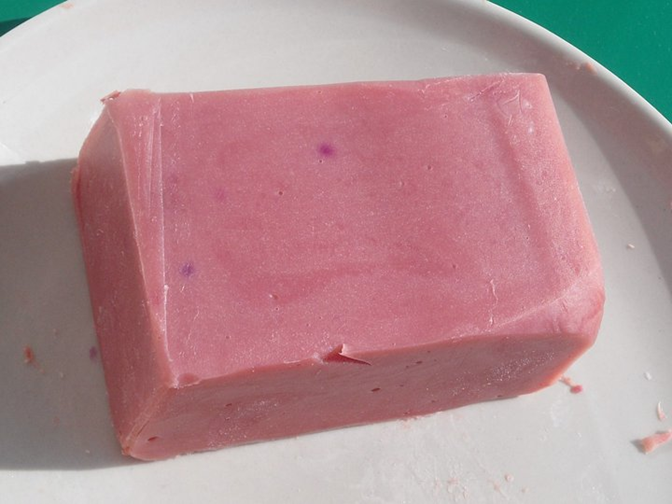 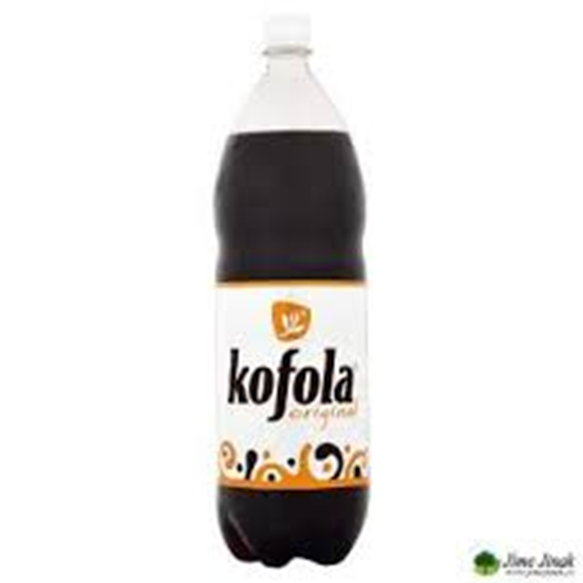 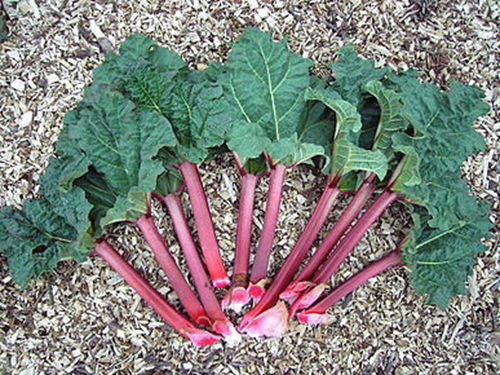 ESTERY
Kyslíkaté deriváty uhlovodíků
Vznikají ESTERIFIKACÍ
Reakce karboxylové kyselin s alkoholem 

CH3COOH      +      	 C2H5OH                 CH3COOC2H5	 +         H2O
KYSELINA OCTOVÁ		ETHANOL	  ETHYLESTER KYS. OCTOVÉ   VODA
							(ethyl acetát)
		ESTEROVÁ SKUPINA  -COO-
koncovka –oát   methanoát, benzoát, ethanoát               formiát, acetát
VLASTNOSTI ESTERŮ
málo rozpustné ve vodě, kapalné
v ovoci
charakteristická vůně
VÝSKYT A POUŽITÍ ESTERŮ
VOSKY
TRIACYLGLYCEROLY
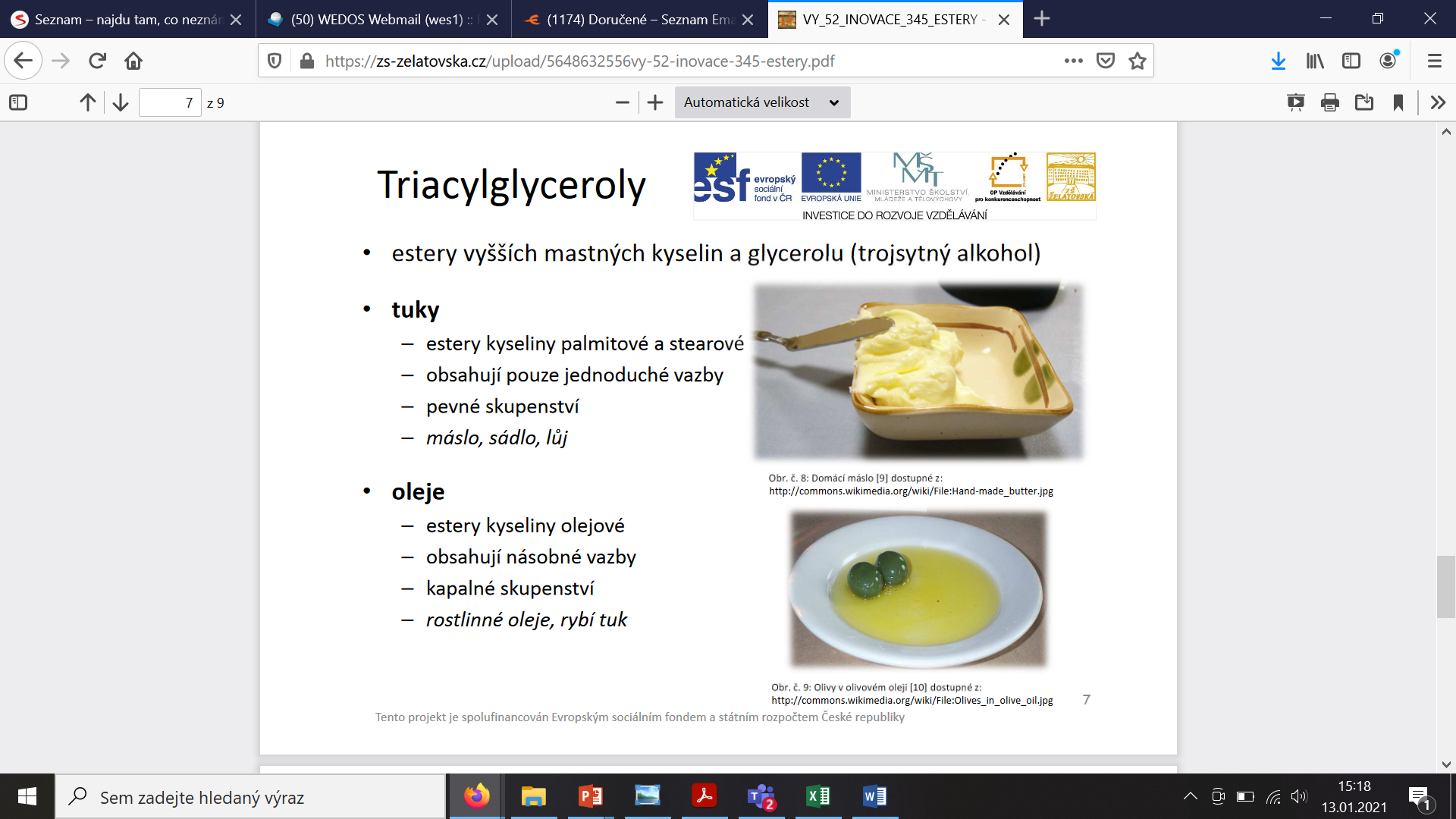 DÚ z online hodiny……Jak vznikají??? Vzorec?? Napiš esenci- vůni??
Ethylester kyseliny mravenčí

Ethylester kyseliny benzoové

Methylester kyseliny máselné

Pentylester kyseliny octové

Pomerančová vůně???
ESTERY    zápis
přírodní látky
většina kapalná
málo rozpustná ve vodě
charakteristická vůně – ovoce, esence
Vznikají reakcí –esterifikací- karboxylové kyseliny a alkoholu
CH3COOH      +      	 C2H5OH                 CH3COOC2H5	         +       	  H2O
KYSELINA OCTOVÁ	ETHANOL	          ETHYLESTER KYS. OCTOVÉ      VODA
				(ethyl acetát)
ESTEROVÁ SKUPINA  -COO-
koncovka –oát   methanoát, benzoát, ethanoát               formiát, acetát
Výskyt a použití:
v rostlinách- výtažky      ---------------------------  			náhrada vůní (rumová, vanilková)
u živočichů- včelí vosk, lanolin  ------------------------       		svíčky, kosmetika, leštidla
tuky, oleje  - estery vyšších mastných kyseliny a glycerolu ---------	máslo, lůj, řepkový olej
Písemné opakování
A				B				C
1. vytvoř vzorce
Kyselina propanová			kyselina pentanová			kyselina butanová
Kyselina hexanová			kyselina ethanová			kyselina methanová
2. pojmenuj kyseliny
HCOOH				CH3CH2COOH			CH3CH2CH2CH2COOH
CH3(CH2)5COOH			CH3(CH2)2COOH			CH3COOH	
3. VÝSKYT KYSELINY
Octová				mravenčí				máselná
Kapronová			nikotinová				jantarová
??				Šťavelová				??
4. použití kyseliny
Benzoová			citronová				mravenčí
,???